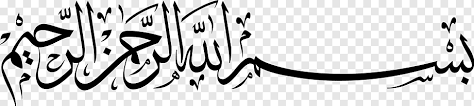 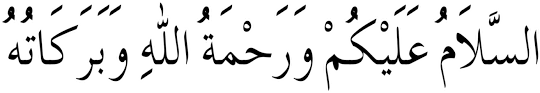 বিষয়ঃ
কিতাবুস  সালাত
Name:Md kamrul Ahsan Bhuiyan
Assistant Super:
Uttar Panua Islamia Dakhil Madrasah
Chhagalnaiya,Feni,Mob:01819703989
Mail:mahsanbhuyan@gmail.com
নামাজ আদায়ের সঠিক নিয়ম
সালাম ফিরানোর পর দোয়া
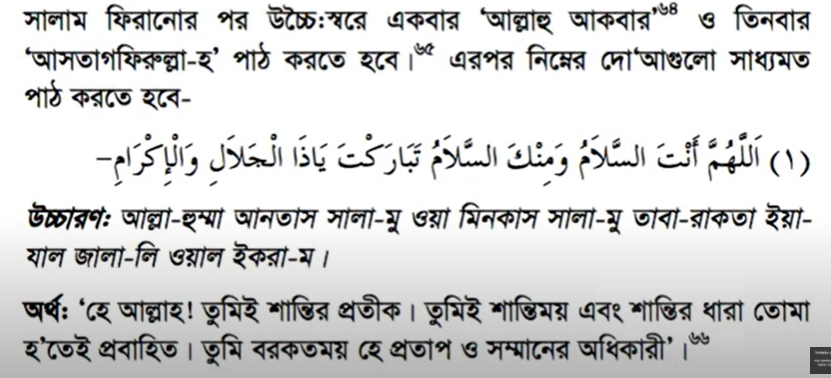 প্রিয় শিক্ষার্থী বন্ধুরা, উপরোক্ত নিয়মে পুরুষগণ নামাজ আদায় করিবে।